Западное управление министерства образования и науки Самарской области

Структурное подразделение «Центр внешкольной работы»
 государственного бюджетного общеобразовательного учреждения Самарской области 
средней общеобразовательной школы № 9
 имени кавалера ордена Мужества Д.И. Герасименко
 «Центр образования» городского округа Октябрьск Самарской области


Центр по профилактике детского дорожно-транспортного травматизма  
г.о. Октябрьск, м.р. Шигонский
РУКОВОДИТЕЛЬ СП «ЦВР» ГбоУ СОШ № 9  
г.о. Октябрьск
 МЕЛЬДЕР Анна Александровна,

Руководитель Центра профилактики ДДТТ
Ануфриева Наталья Александровна
2024 г.
Нормативно-правовые  документы, регламентирующие деятельность центра по профилактике ДДТТ
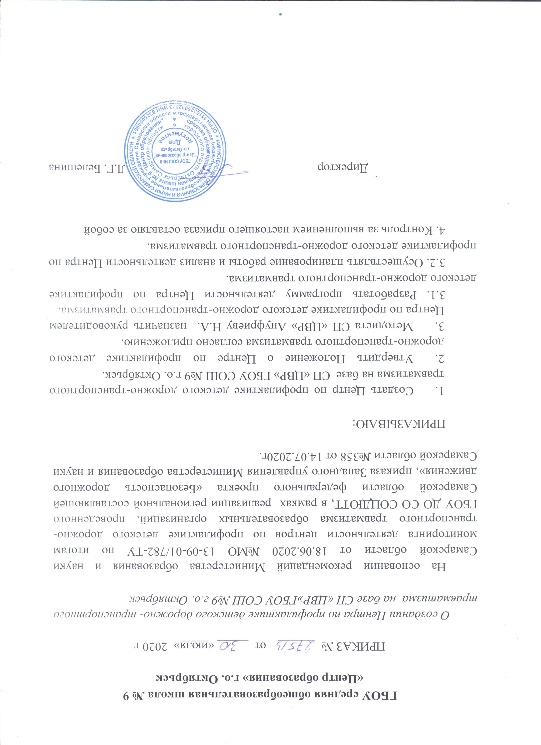 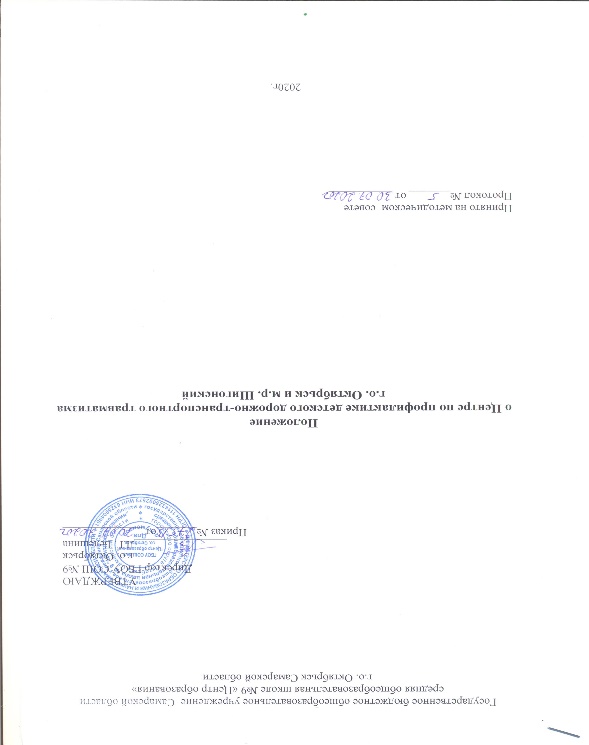 План совместных мероприятий Центра по профилактике детского дорожно-транспортного травматизма СП «ЦВР» ГБОУ СОШ №9 г.о. Октябрьск и ОГИБДД МУ МВД России «Сызранское» по предупреждению детского дорожно-транспортного травматизма на 2023-2024 учебный год
Положение о Центре по профилактике детского дорожно-транспортного травматизма
 г.о. Октябрьск и
 м.р. Шигонский
Приказ  ГБОУ СОШ № 9 «Центр образования» г.о. Октябрьск «О создании Центра по профилактике детского дорожно-транспортного травматизма на базе 
СП «ЦВР» ГБОУ СОШ № 9 г.о. Октябрьск
Курируемые  общеобразовательные  организации
Курируемые образовательные организации дошкольного образования
Модель организации работы Центра по профилактике  ДДТТ
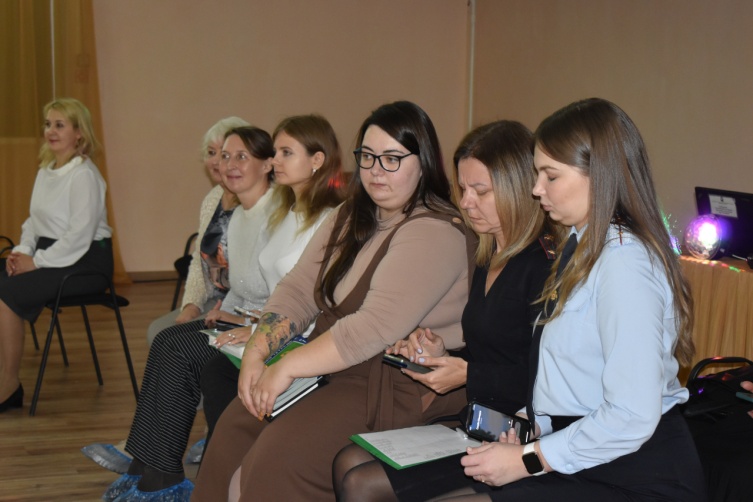 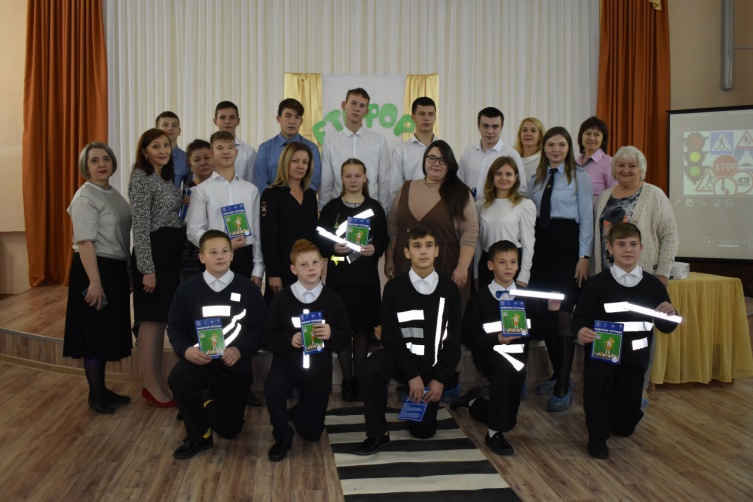 Встреча с руководителем и методистами Областного  Центра по профилактике ДДТТ и представителями  ОГИБДД МВД России по г. Самара и Сызрани
Ресурсы Центра по профилактике ДДТТ
Кадровое обеспечение:
1. Руководитель центра по профилактике  ДДТТ (педагог-организатор 
СП «ЦВР» ГБОУ СОШ № 9 г.о. Октябрьск)
2. Педагог дополнительного образования. Реализация дополнительной общеобразовательной программы «Юные инспекторы движения» (3 ч)
Техническое обеспечение:  мобильный автогородок, ноутбук, компьютерные мультфильмы по ПДД, парадная форма ЮИД, футболки с логотипом ЮИД, жилетки.
 Методическое обеспечение: оформлен стенд «Дорога без опасности», методические рекомендации по организации деятельности отрядов ЮИД, по организации работы по привитию детям навыков безопасного участия в дорожном движении и вовлечению их в деятельность отрядов юных инспекторов движения, Рабочие тетради « Дорожная грамотность», игры по ПДД, сценарии мероприятий по профилактике ДДТТ.
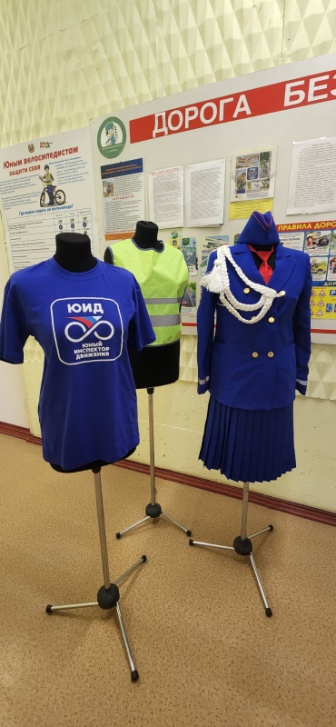 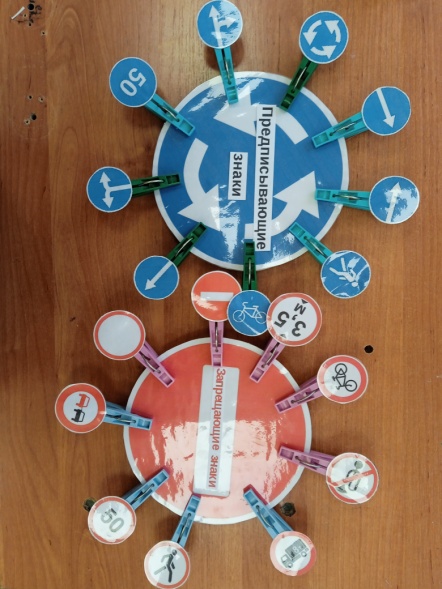 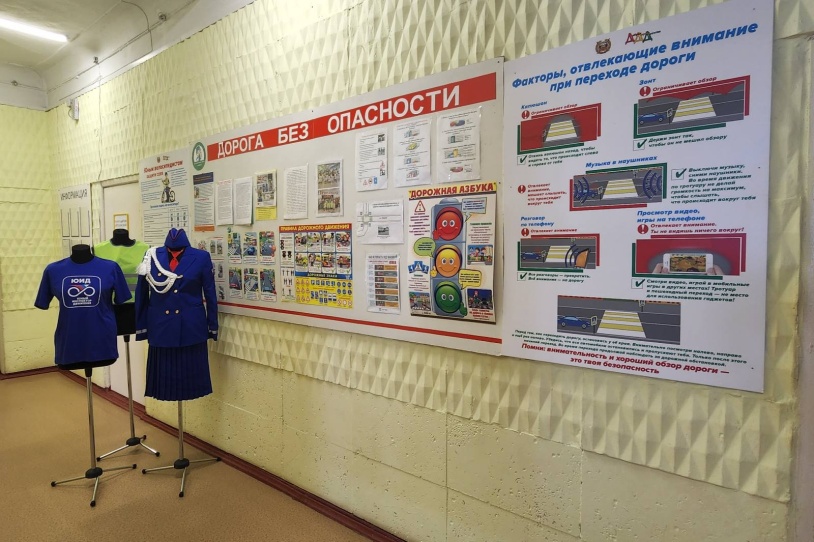 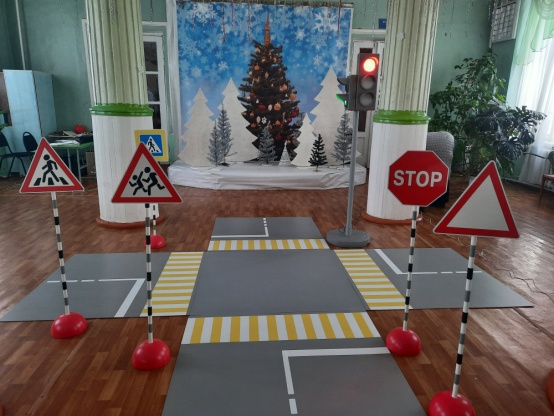 Виды деятельности
Проведение акций
Внимание дети! Летние каникулы!
Внимание дети! Дорога в школу!
Внимание дети! Зимние каникулы!
Федеральная неделя безопасности (сентябрь 2023) в рамках недели безопасности:
проведены родительские собрания, занятия (уроки), конкурсы, викторины, 
флеш-мобы и акции по БДД в образовательных организациях – всего  290 мероприятий
проведены мероприятия с участием сотрудников территориального органа МВД России по субъекту Российской Федерации – всего 54 мероприятия
 Выполнение мероприятий  календаря образовательных событий 
по профилактике ДДТТ в 2023 году – 100%.
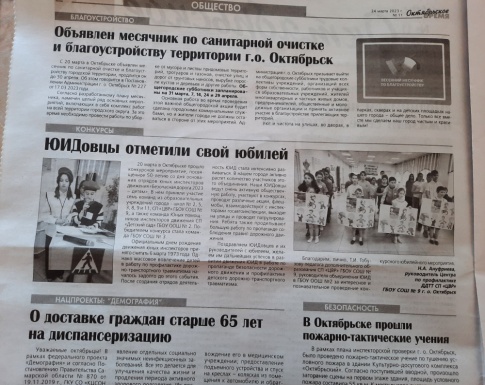 Взаимодействие со СМИ
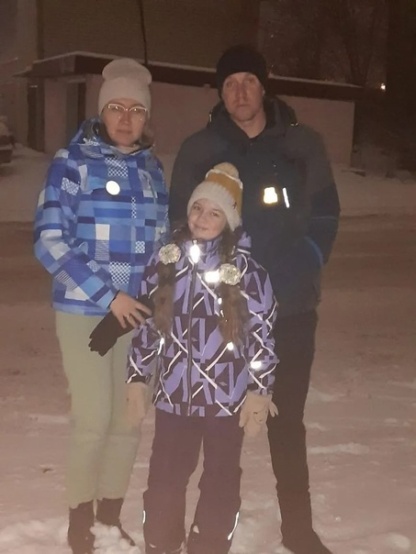 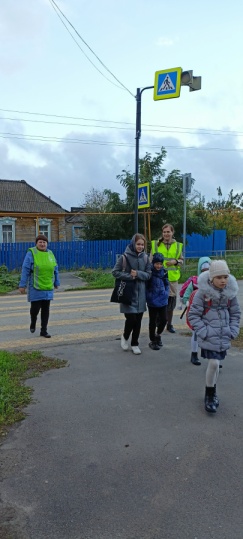 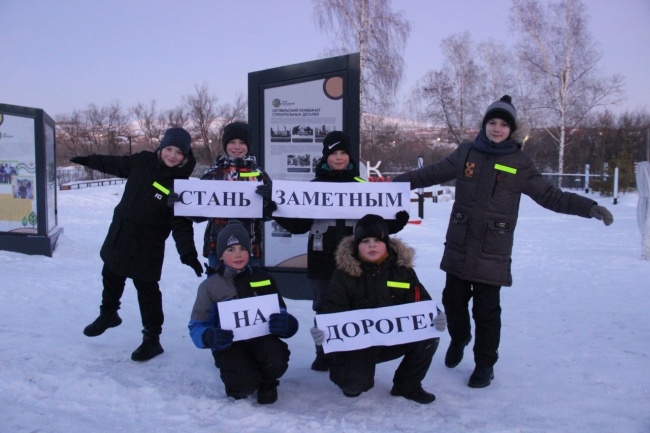 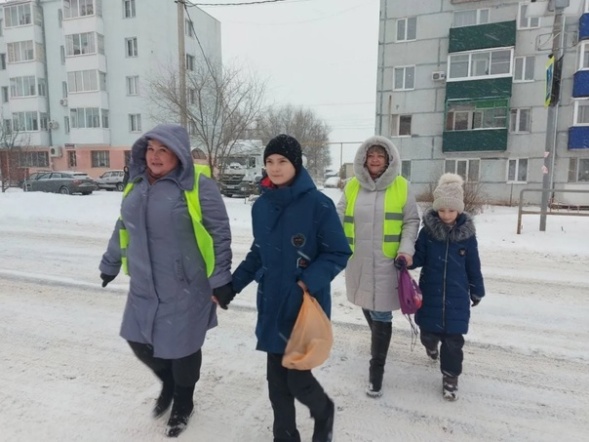 Акция «Засветись. Стань заметным на дороге!»
Родительский патруль
Реализация конкурсных мероприятий среди обучающихся 2023
1. Проведение  окружного этапа областного конкурса-фестиваля ЮИД «Наставник ЮИД»
2. Проведение окружного этапа областного конкурса творческих проектов
 «В добрый путь»
3. Проведение муниципального этапа Всероссийского конкурса юных инспекторов движения «Безопасное колесо – 2023»
Охват 424 обучающихся.
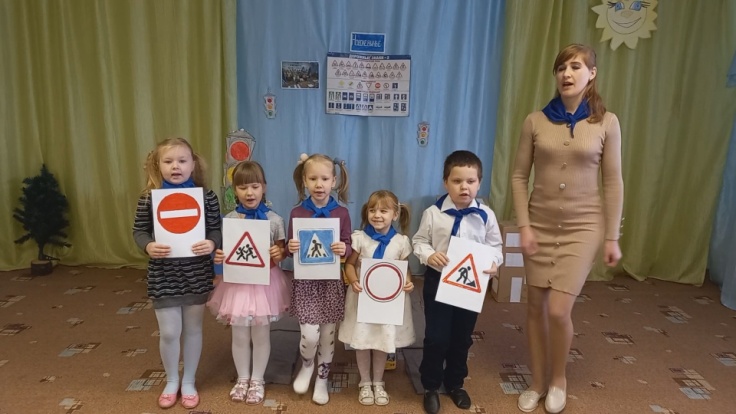 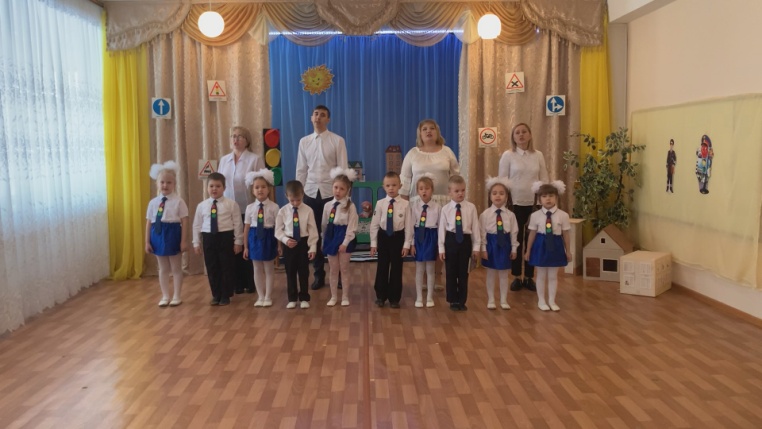 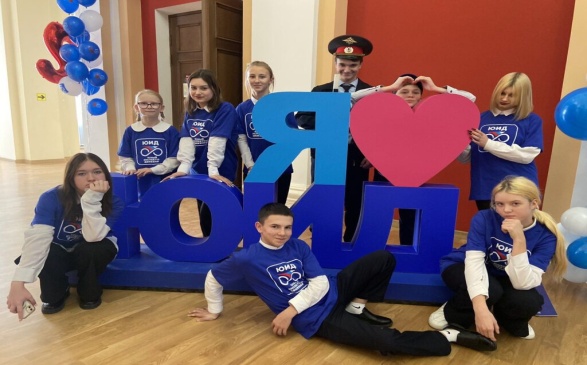 Конкурс-фестиваль ЮИД «Наставник ЮИД»
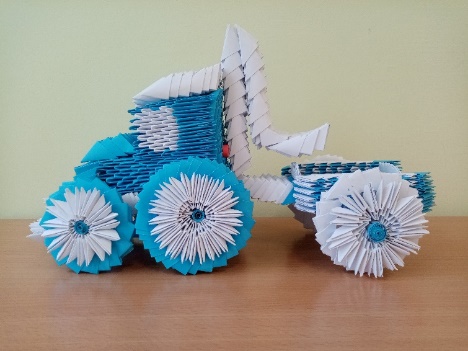 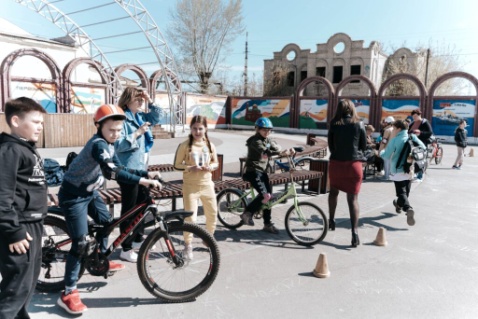 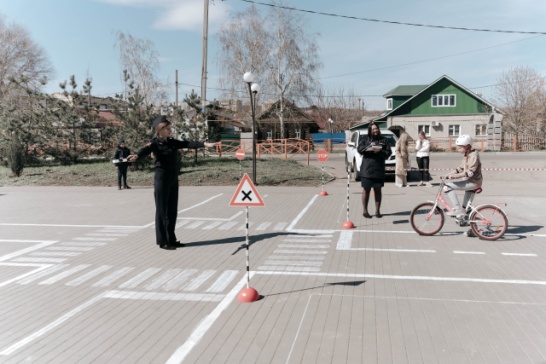 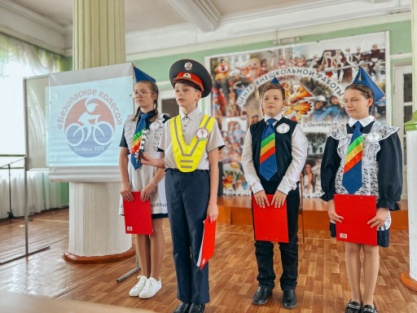 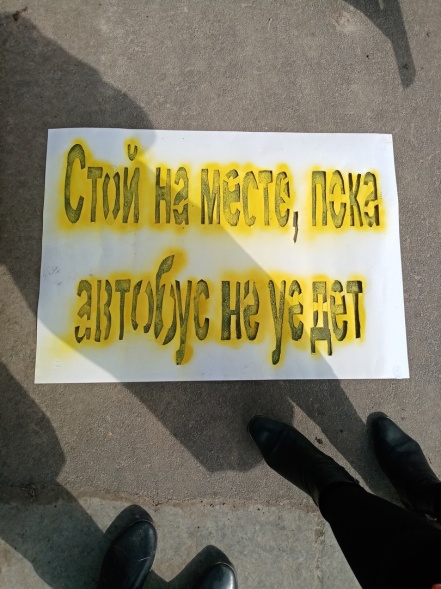 Конкурс творческих проектов 
«В добрый путь»
Конкурс «Безопасное колесо – 2023»
Достижения 2023 г.
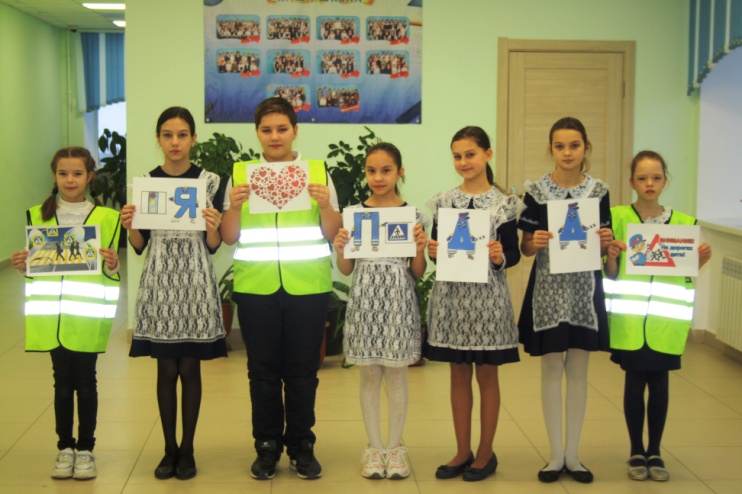 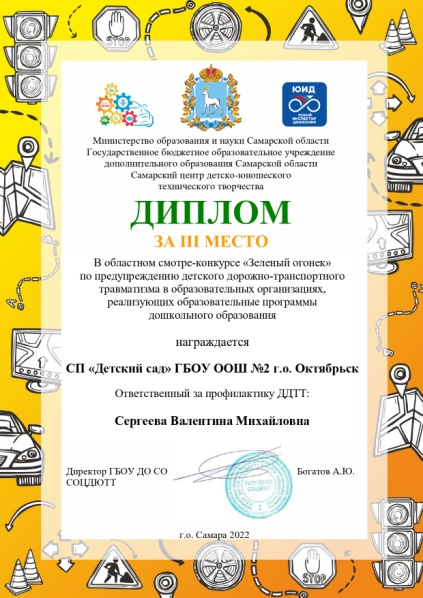 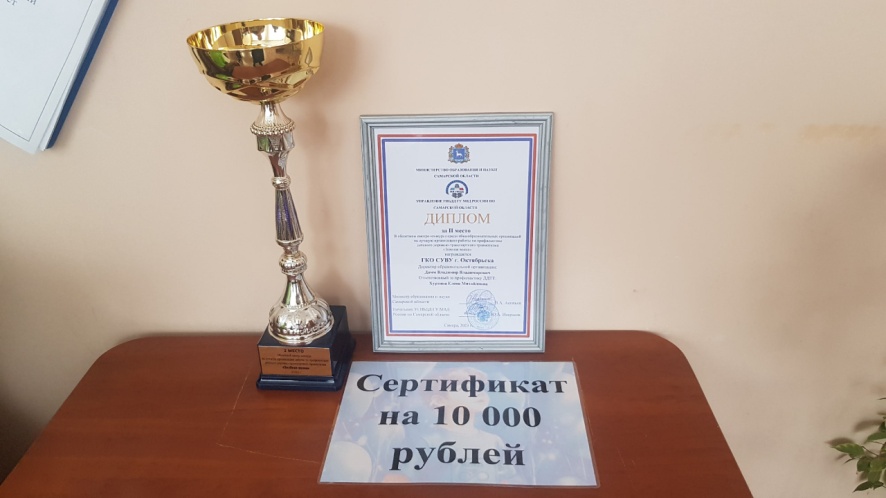 Диплом за 2 место Министерства 
образования и науки Самарской области и Управления ГИБДД МВД России по Самарской области областного смотра-конкурса среди общеобразовательных организаций на лучшую организацию работы по профилактике ДДТТ 
«Зеленая волна» 
ГКО СУВУ г.о. Октябрьск
2 место 
в областном конкурсе творческих проектов «В добрый путь».
Творческий проект  
«Территория БезОпасности» 
ГБОУ ООШ № 2 г.о.  Октябрьск
 в проекте «Территория БезОпасности» приняли участие более 200 человек, в т. ч. школьников 150 человек и 70 взрослых людей;
создали 25 трафаретов и нанесли в общественных пространствах города, 
привлекли  внимание участников дорожного движения к вопросам безопасности  и соблюдения ПДД.
Диплом за 3 место Министерства 
образования и науки Самарской области и Управления ГИБДД МВД России по Самарской области областного смотра-конкурса  «Зеленый огонек» 
по предупреждению ДДТТ в образовательных организациях дошкольного образования СП «Детский сад» ГБОУ ООШ №2 г.о. Октябрьск
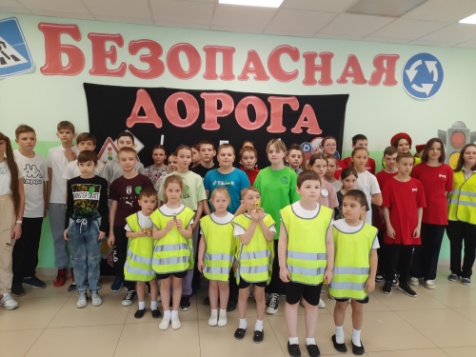 Планы на 2024 год
Создание отрядов ЮПИД на базе дошкольных образовательных учреждений
Создание базовой площадки на базе
       ГБОУ ООШ № 2 г.о. Октябрьск

Проблемы
Отсутствие финансирования ОГИБДД МУ МВД России «Сызранское» совместных мероприятий
Недостаточная материально- техническая база
 Большая территориальная  удаленность 
        м.р. Шигонский от г.о. Октябрьск
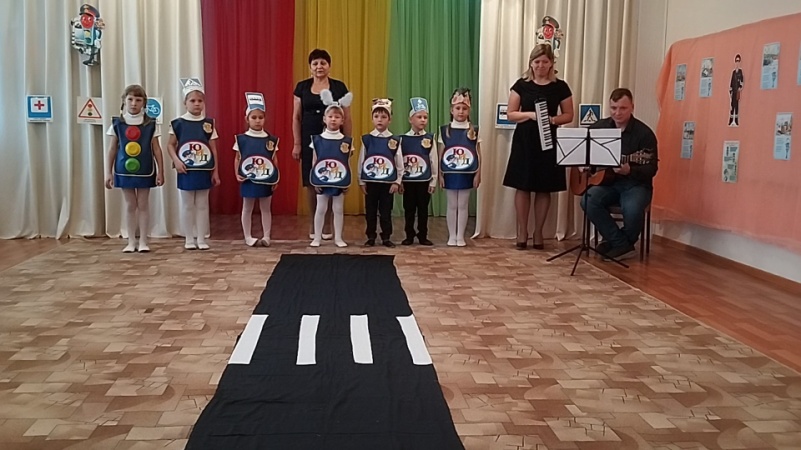